2324 DWI TP1 Analyse
Samenwerken			
Dit product maak je met je groepje.
Lever je product in via Teams.
Je wordt in een feedback friends groepje geplaatst.
Geef feedback op de producten van anderen en ontvang feedback op je eigen werk.

Deadline product: 1 december 2023
Feedback friends bijeenkomst: 8 december 2023
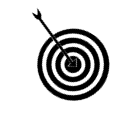 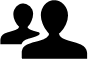 Leerdoel Na het doornemen van de bronnen, het volgen van de lessen en het uitvoeren van de opdrachten, ben je in staat om te analyseren op welke markt en doelgroep jouw onderneming zich richt.
Leerproduct
Je maakt een document met daarin:
Een beschrijving van de markt. Hierin komt duidelijk de marktontwikkeling, concurrenten/collega’s en een SWOT-analyse naar voren.
De bovenstaande analyse is toegepast op de eigen mini onderneming.
Daarnaast is er een beschrijving gemaakt van de doelgroep. 
De adoptiecurve wordt uitgewerkt toegepast op de eigen mini onderneming.
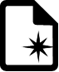 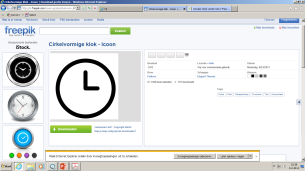 Bijeenkomsten
Lessen doelgroep- en marktanalyse
Zelfwerkuren
Bronnen
IBS De wereld en ik
Presentatie marktanalyse en doelgroep analyse
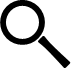 Leerpad                                                                                      
Je gaat samen met je groep brainstormen over wat voor een product of dienst jullie gaan aanbieden.
Op basis van bronnen bepaal je welke methode je gaat gebruiken om de doelgroep van je onderneming in kaart te brengen. 
Aan de hand van deze methode omschrijf je jouw doelgroep(en).
Per doelgroep omschrijf je welke behoeftes er zijn. Deze behoeftes baseer je op betrouwbare bronnen.
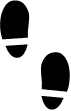 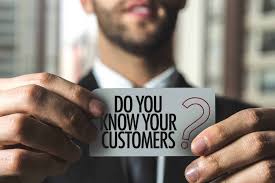